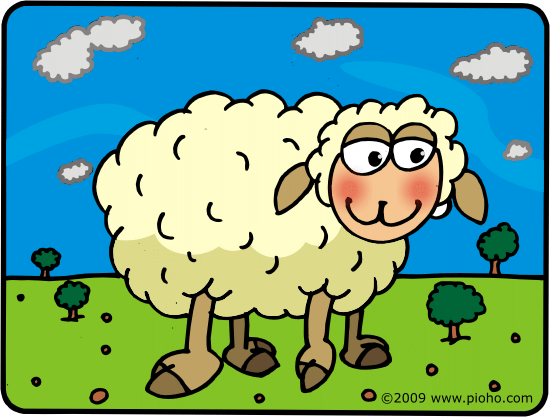 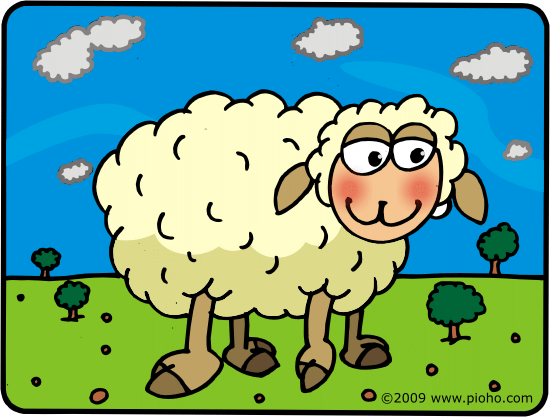 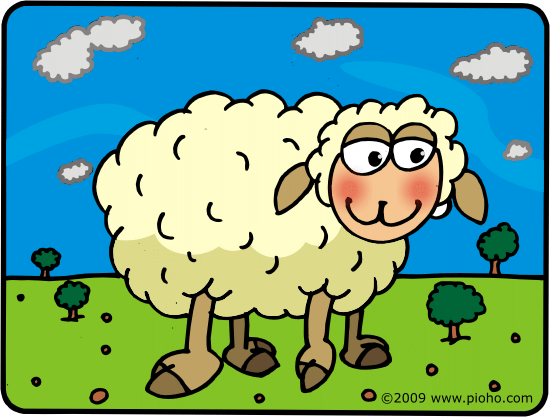 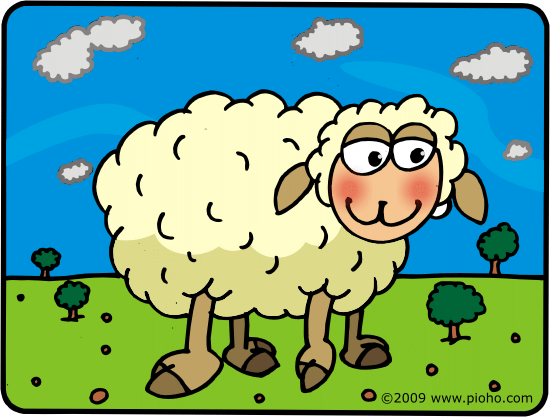 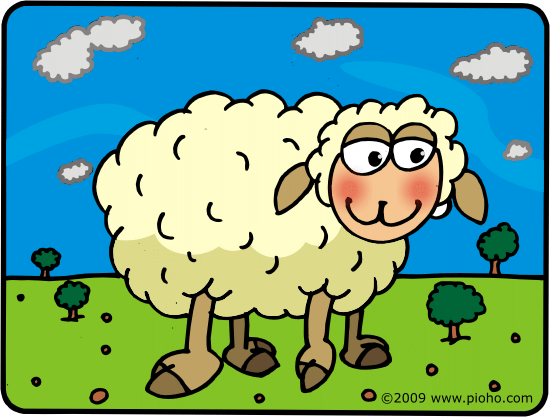 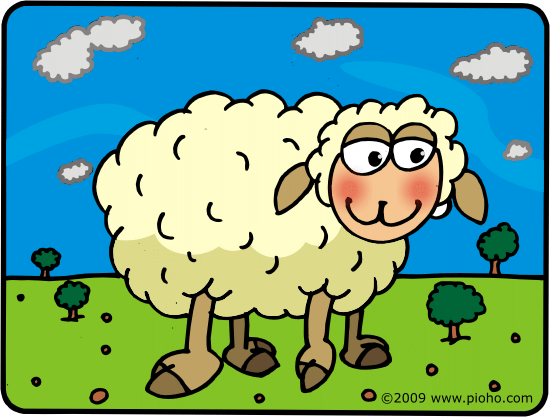 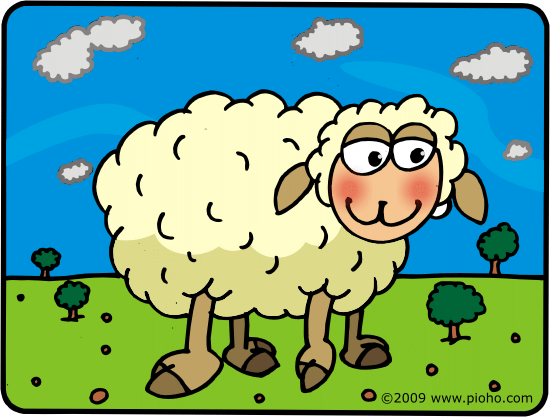 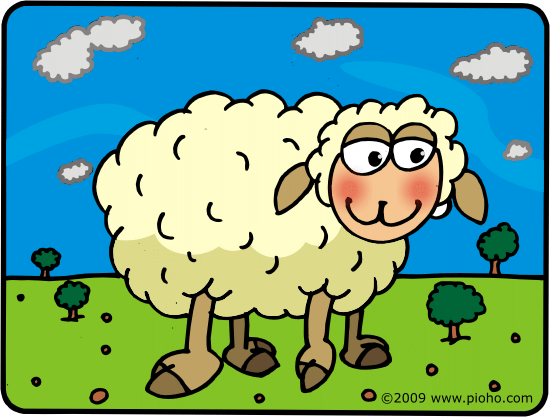 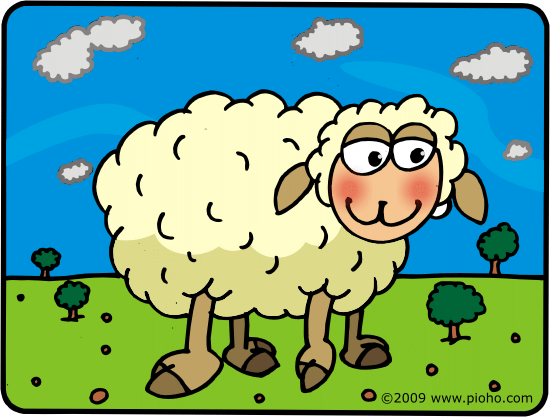 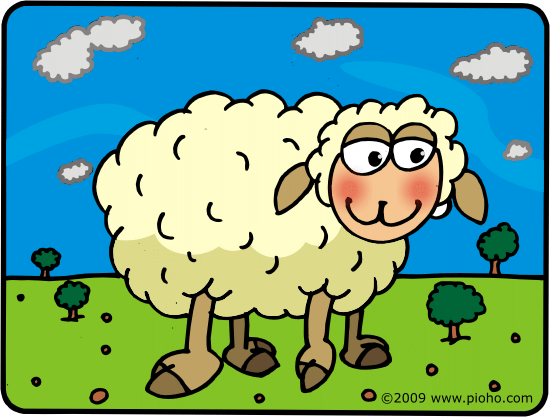 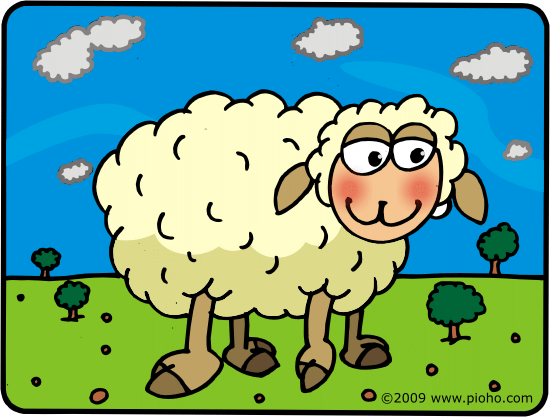 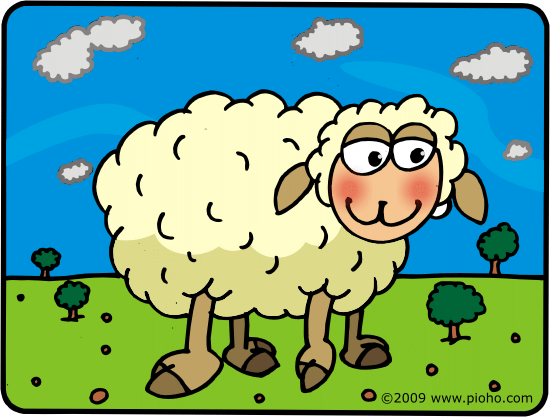 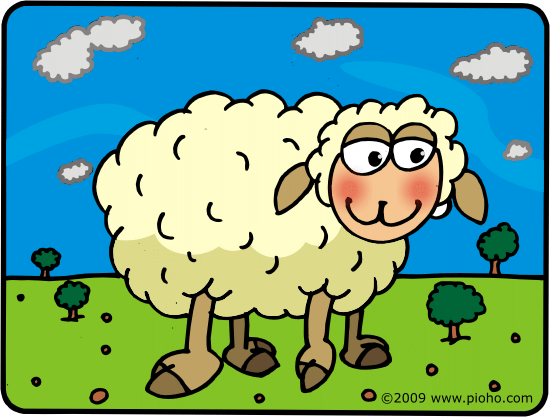 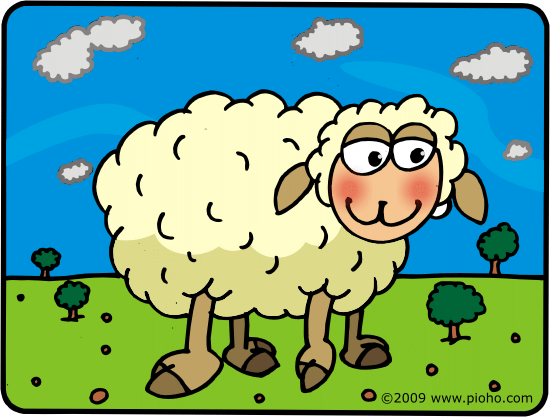 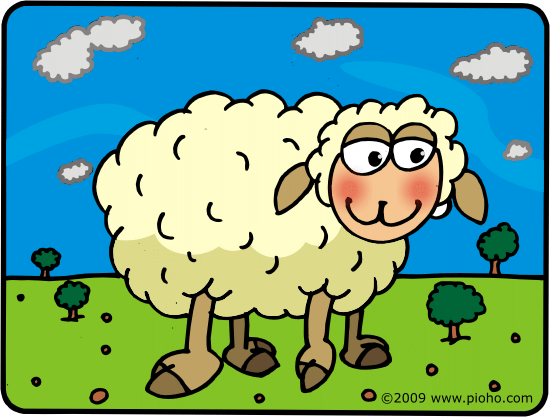 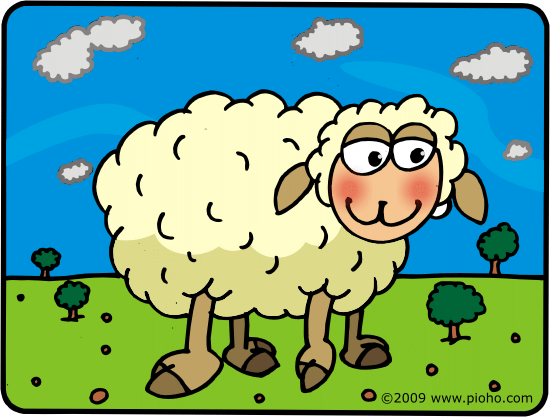 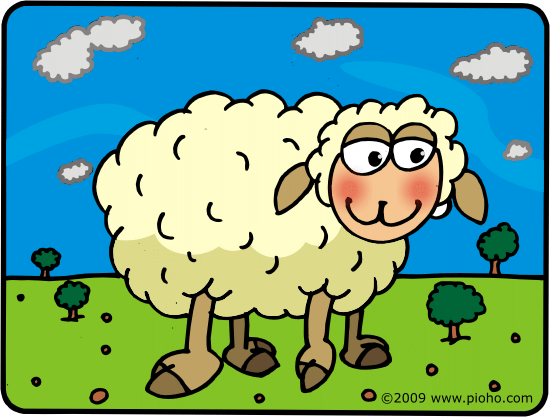 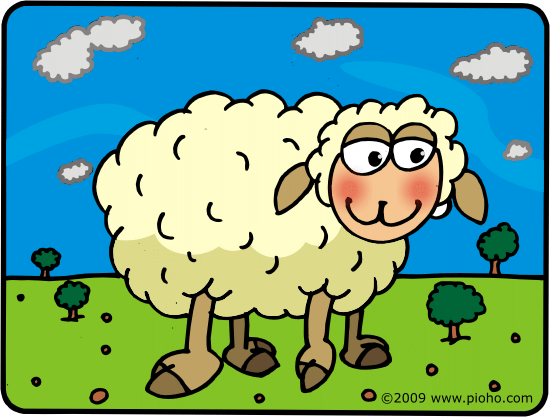 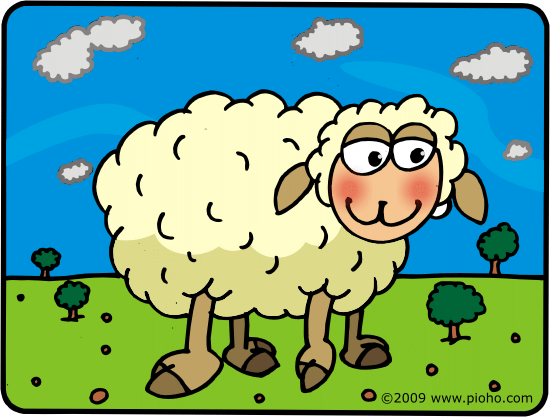 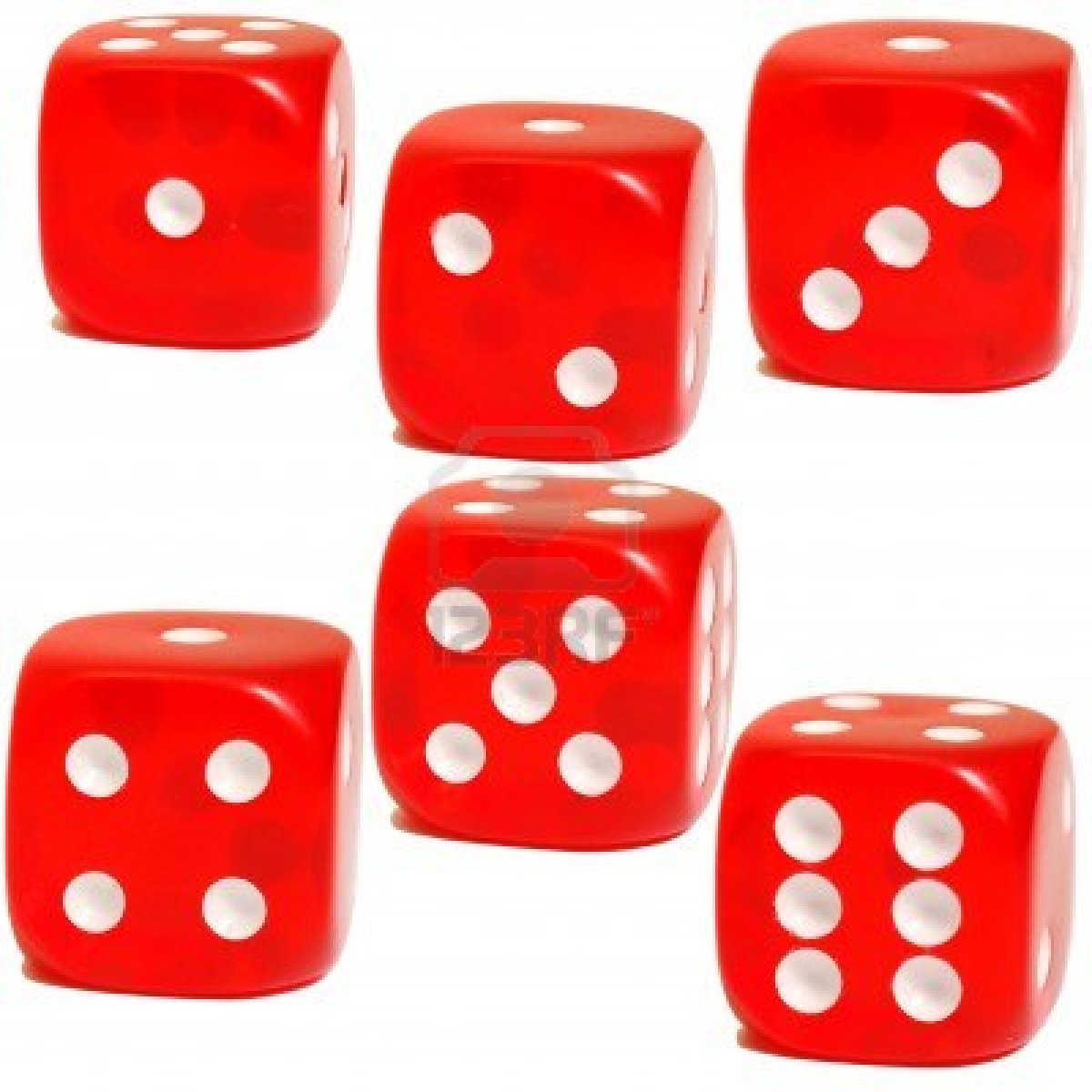 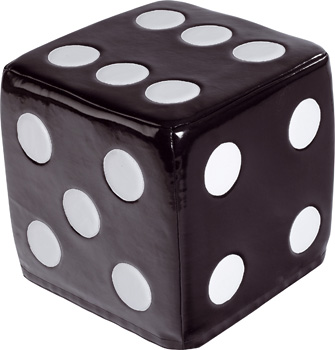 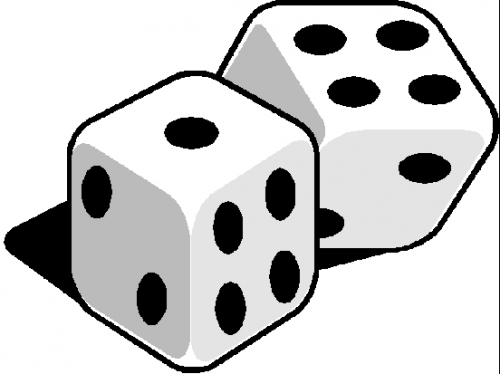 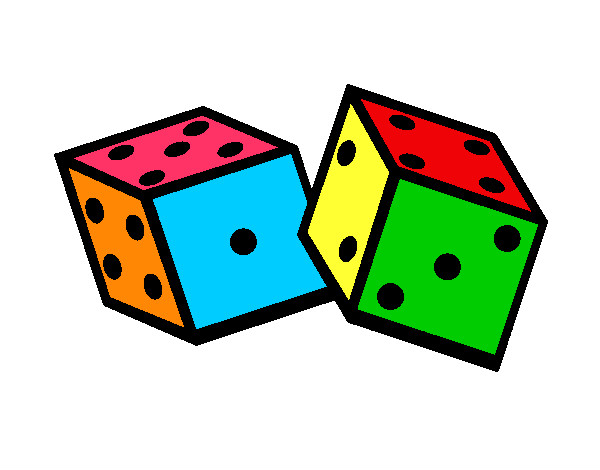 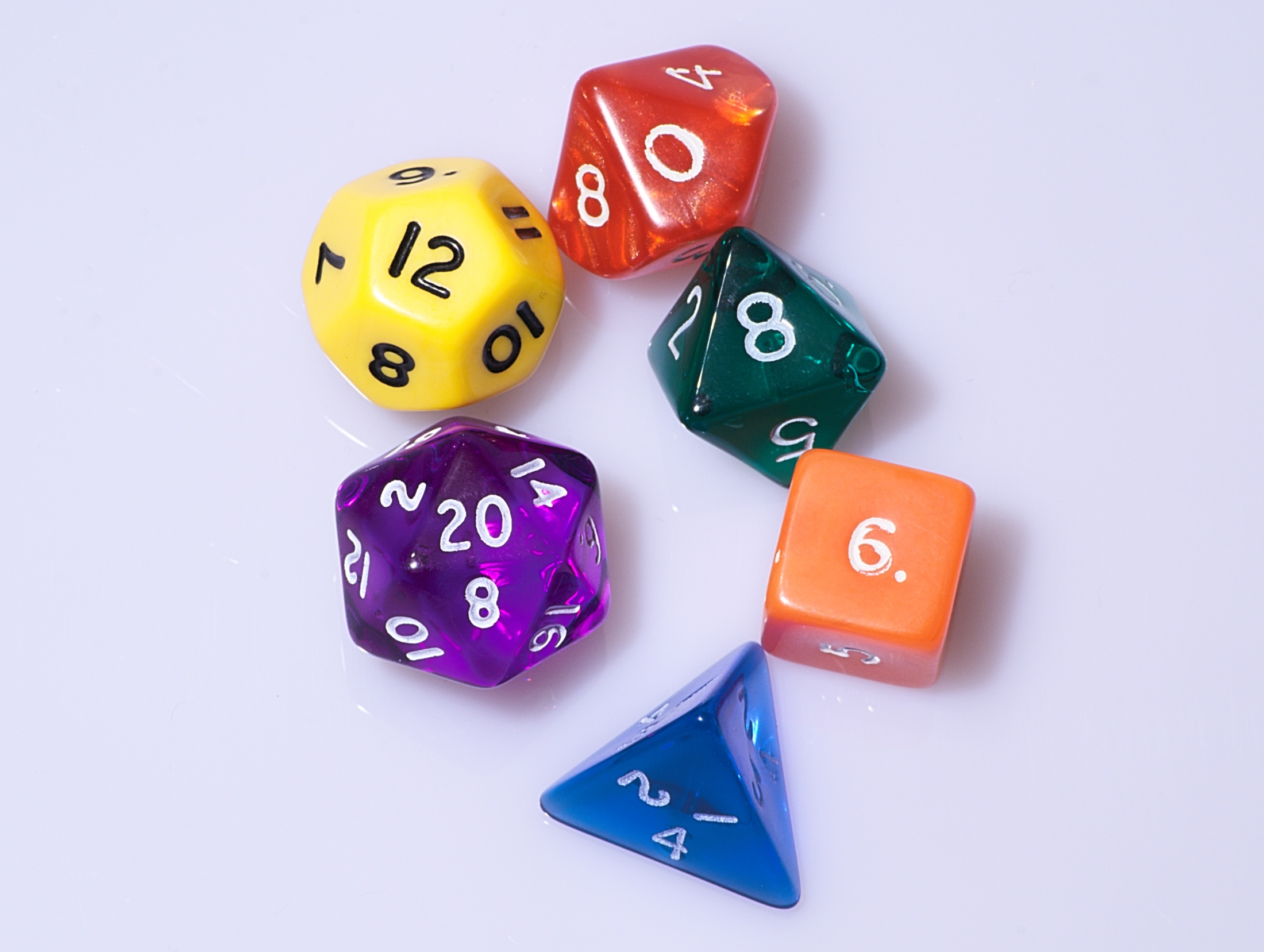 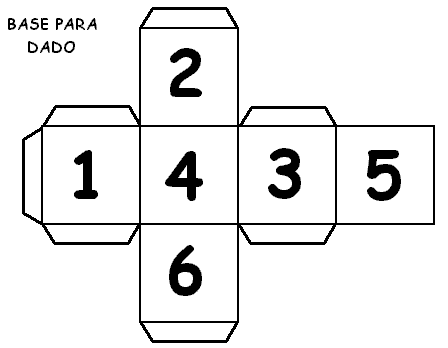 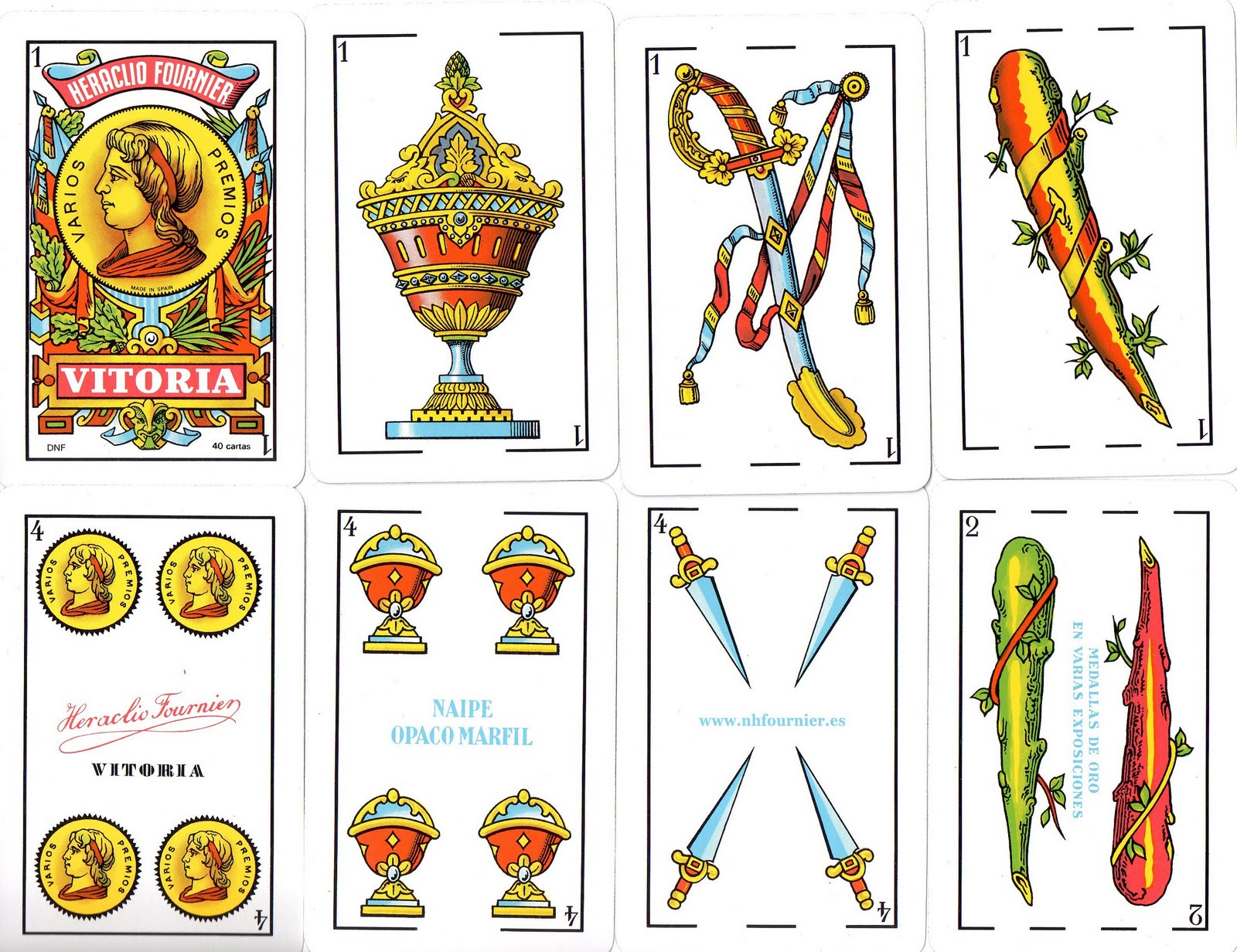 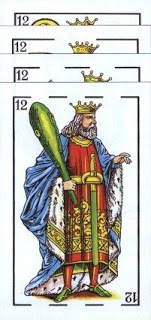 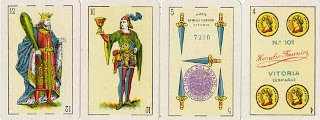 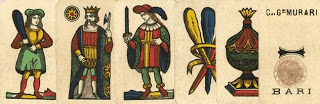 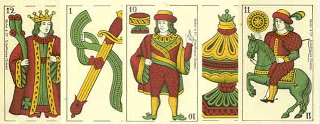 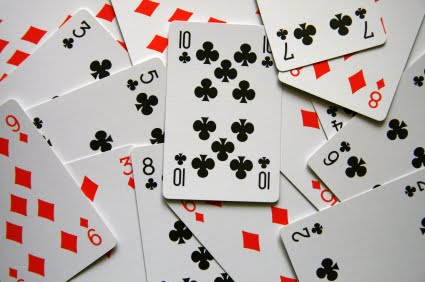 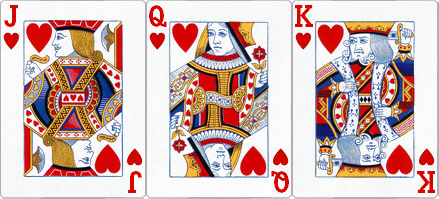 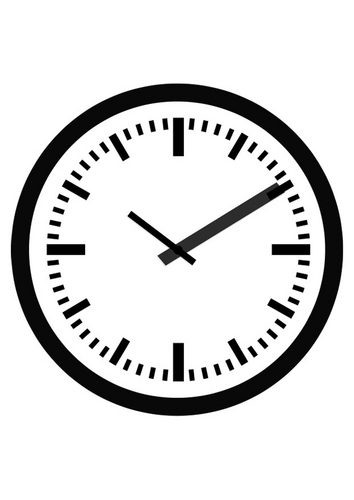 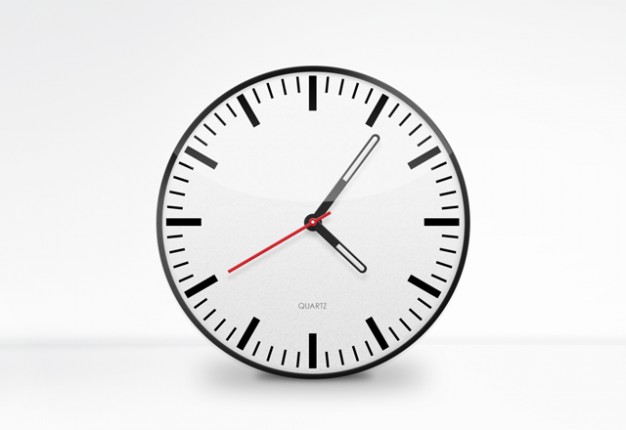 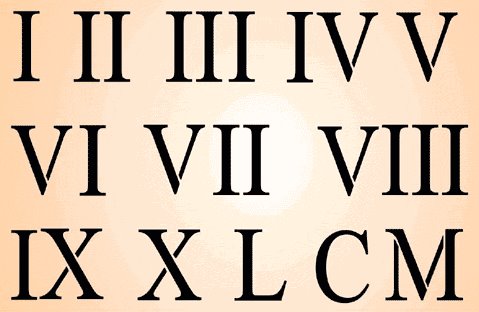 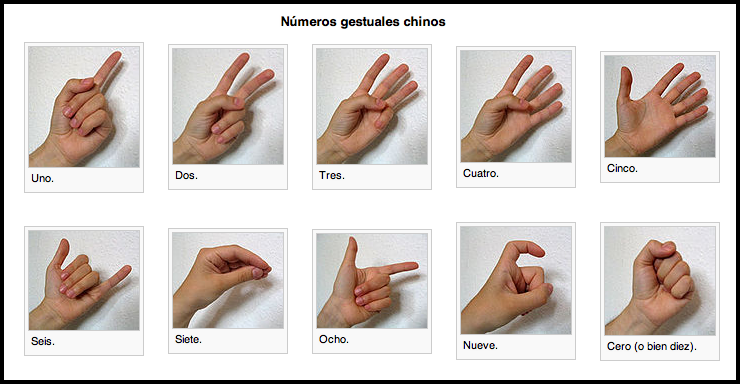 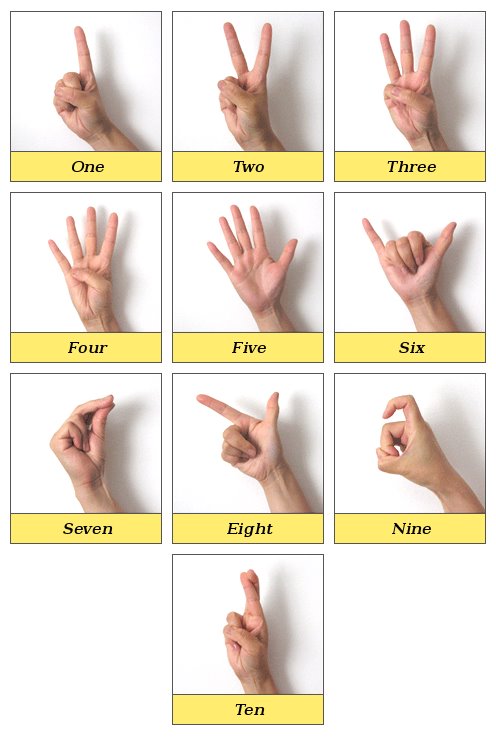 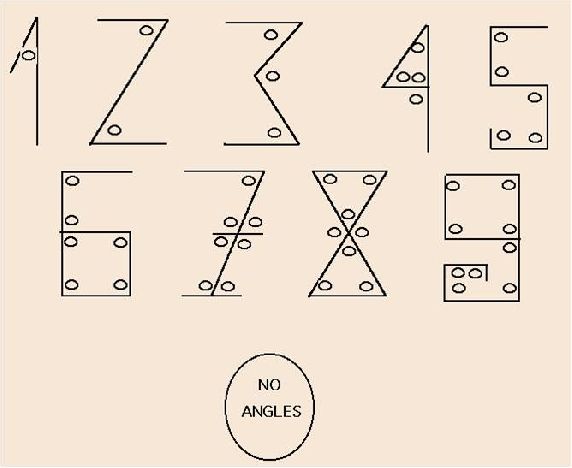 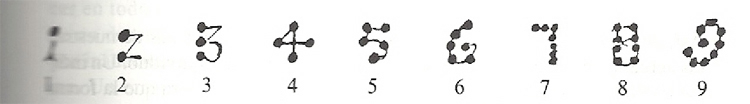 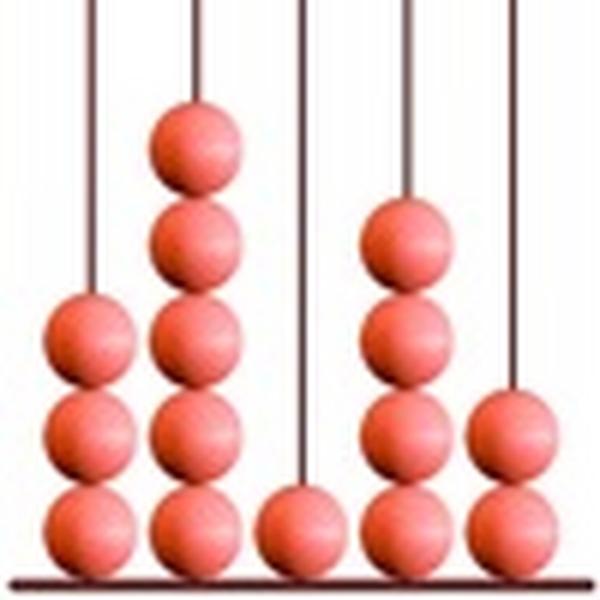 D. Millar   U. Millar   Centena   Decena   Unidad
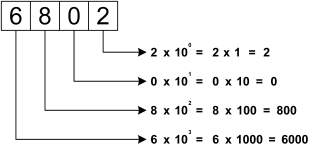 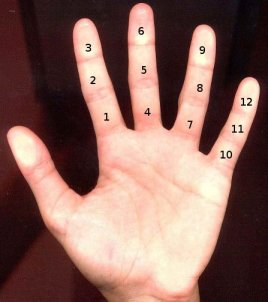 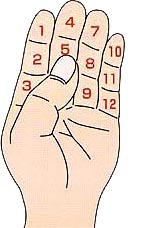